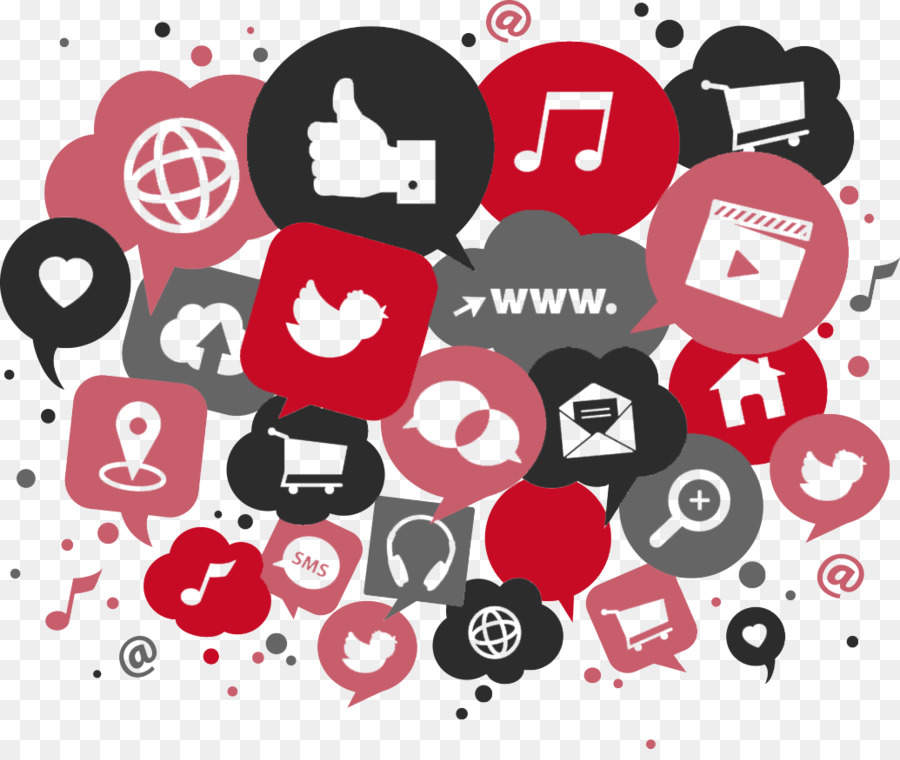 Проект 
«Молодежные медиа»
Номинация «Говорит волонтер»
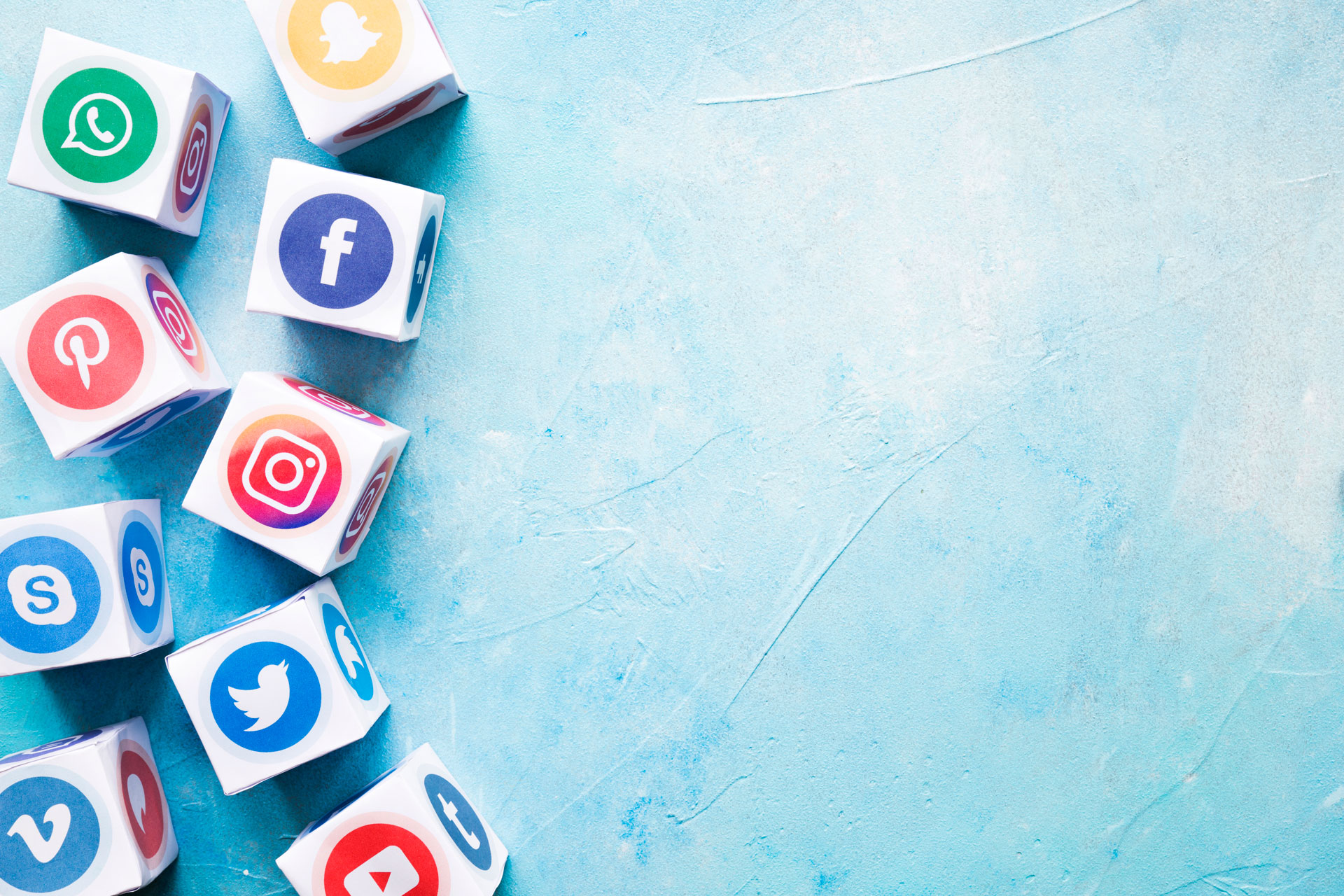 Автор  проекта.
Кадикова Аниса Нурисламовна
География проекта.
Костромская область, Красносельский район, 
п. Красное-на-Волге
Срок реализации проекта.
9 месяцев.
Май   2020 -
Январь  2021
Краткая аннотация.
Если подросткам предоставить возможность для участия в общественной жизни поселка  через создание собственных медиа-продуктов, то они приобретут навыки общественно-значимой деятельности, 
научатся быстро ориентироваться в динамично развивающемся и обновляющемся информационном пространстве, что окажет положительное влияние на формирование их мировоззрения и становление личности. 
В ходе реализации проекта участники могут проявить свои творческие способности, повысить знания в информационно-технической сфере, подготовится  к будущей профессиональной деятельности в качестве журналиста, редактора, видео оператора, монтажера и дизайнера. Кроме того, члены медиацентра активно включаются в социальную практику.
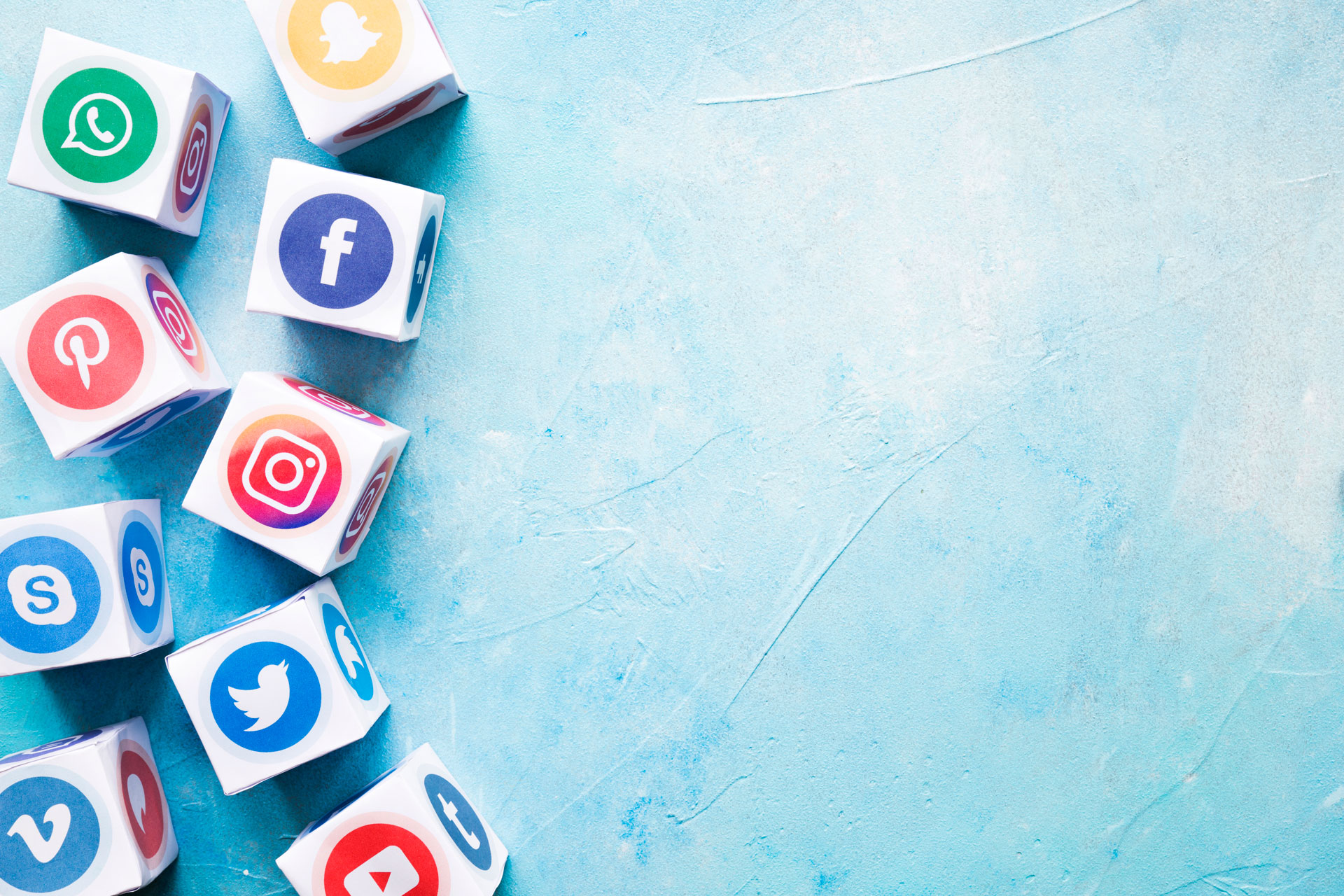 Описание проблемы, решению/снижению остроты которой посвящен проект.
Актуальность проекта для молодёжи.
В современном мире, человек живет и развивается, окруженный множеством разнообразных источников сильного воздействия на него, как позитивного, так и негативного характера, и в первую очередь 
это средства массовой коммуникации и информации. Время, проводимое ребенком перед телевизором или гаджетами, по продолжительности приближается или превосходит время пребывания в школе и при этом школьник простым нажатием кнопки может выбирать тот или иной информационный поток.
Медиацентр – действенный и современный способ создания условий для успешной социализации подрастающего поколения, развития информационной культуры и реализации творческого потенциала 
личности. Участие в работе медиацентра позволит молодежи повысить социальную активность, сформирует положительные социальные установки, научит работать с информацией.
Содержание проекта по созданию медиацентра заключается: в сборе информации о жизни современного подрастающего поколения в родном поселке, поднятие актуальных для молодежи  тем,
демонстрация их достижений, пропаганда нравственных ценностей.
Основные целевые группы, на которые направлен проект .
Молодежь от 14 лет, учащиеся, студенты, волонтеры
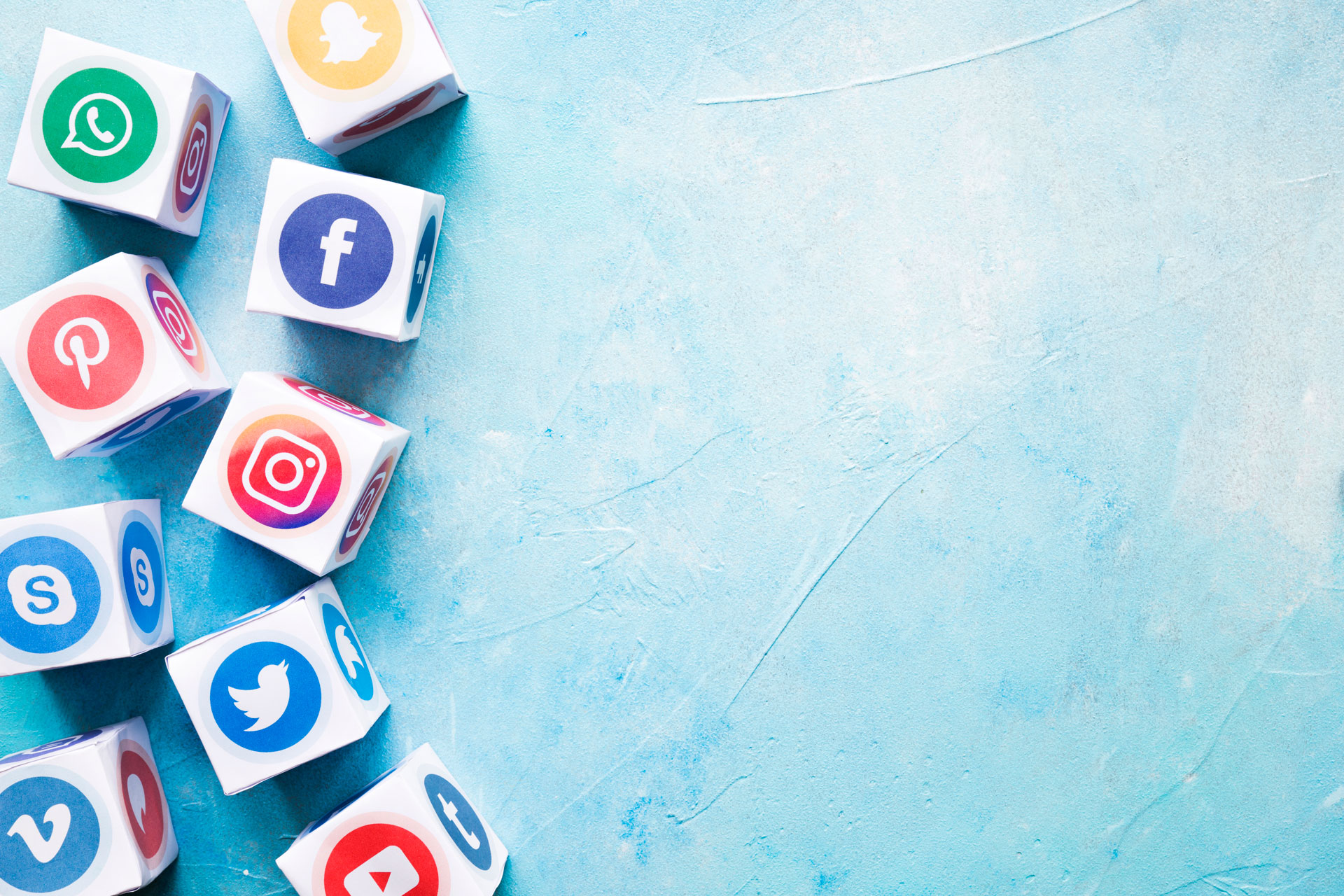 Основная цель проекта.
Цель – создание молодежного  медиацентра, как площадки для формирования информационно-коммуникативных способностей.
В результате успешной реализации проекта, молодёжный медиацентр станет уникальной площадкой, где любой человек в возрасте до 30 лет, проявляющий интерес к журналистике или социальным медиа, сможет найти единомышленников и 
реализовать свои идеи.
Задачи проекта.
- создание условий для творческой деятельности молодежи;
выстраивание взаимодействия с  пресс центрами по вопросу освещения актуальных тем для молодежи поселка;
организация взаимодействия с районной газетой «Красное Приволжье», телерадиокомпании «КRASNOENEWS» с целью  организации экскурсий и мастер-классов;
развитие информационной культуры участников проекта в процессе работы  с разными источниками информации;
знакомство с профессиями, связанными с журналистикой и медиасферой и их популяризация в молодежной среде.
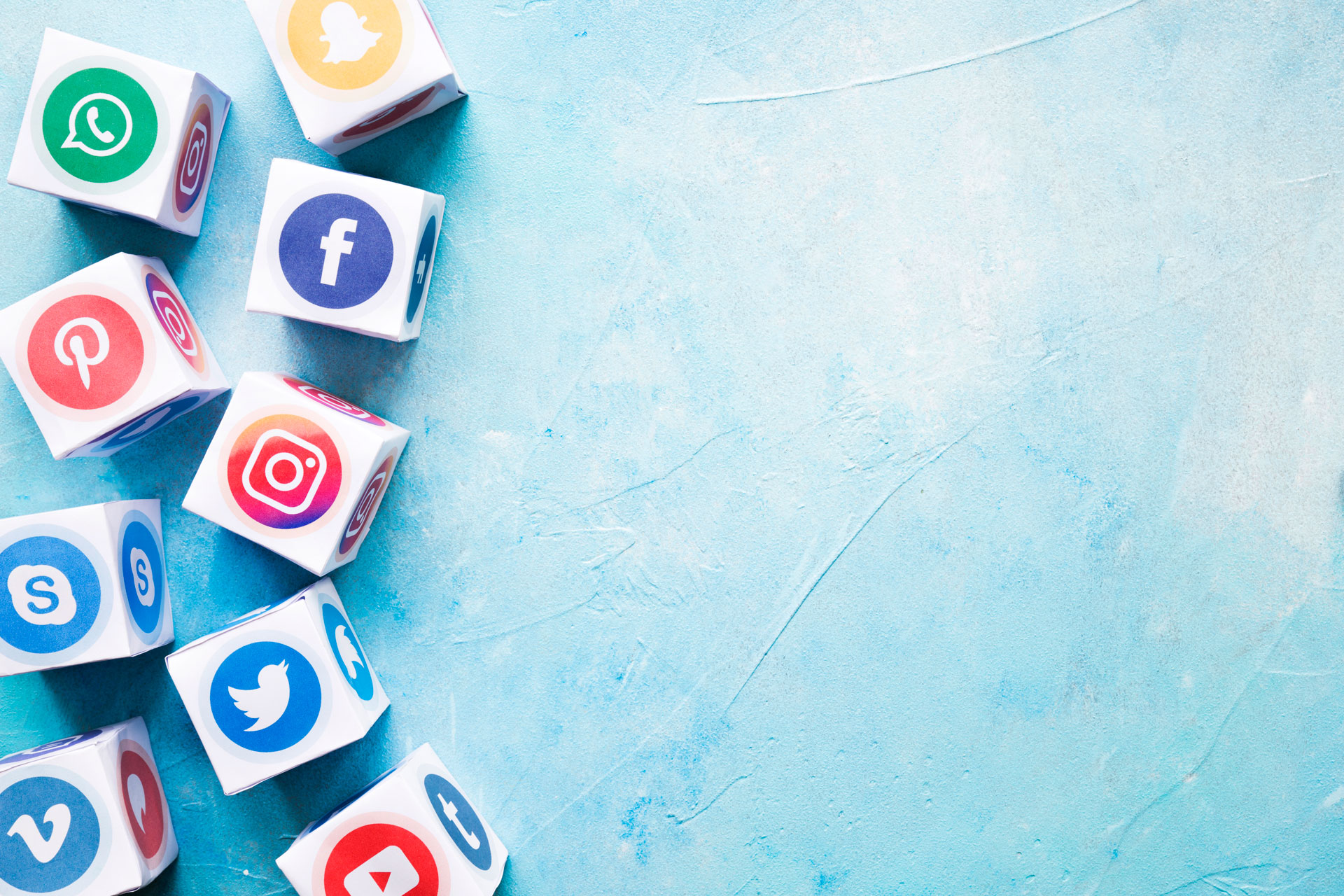 Методы реализации проекта.
1. Диагностика
Задачи
- Тестирование молодежи  на предмет готовности работать в молодежном медиацентре.
Результаты:
- Популяризовать профессии медиасферы среди молодежи.
2. Практика.
Задачи: 
- Отработать содержание деятельности. Наиболее эффективной формы и методы воспитательного воздействия. 
- Разработать методические рекомендации по работе с медиа ресурсами, соцсетями
- Провести мониторинг реализации проекта
Форма работы:
Усовершенствовать методы создания и управления информационными потоками
 Результаты:
Проект будет способствовать созданию творческой интерактивной
среды для работы по формированию новых молодежных групп влияния
и их развития в социальных сетях.
3. Закрепление.
Задачи: 
-Распространение информации в виде различных печатных информационных изданий (буклеты, листовки, памятки)
- Рекламная деятельность.
Форма работы: 
Выпуск информации в виде буклетов, листовок.
Публикации в СМИ (освещение мероприятий проекта)
Результаты:
 Удовлетворить запрос молодежи на доступ к информации средствами современных технологий.
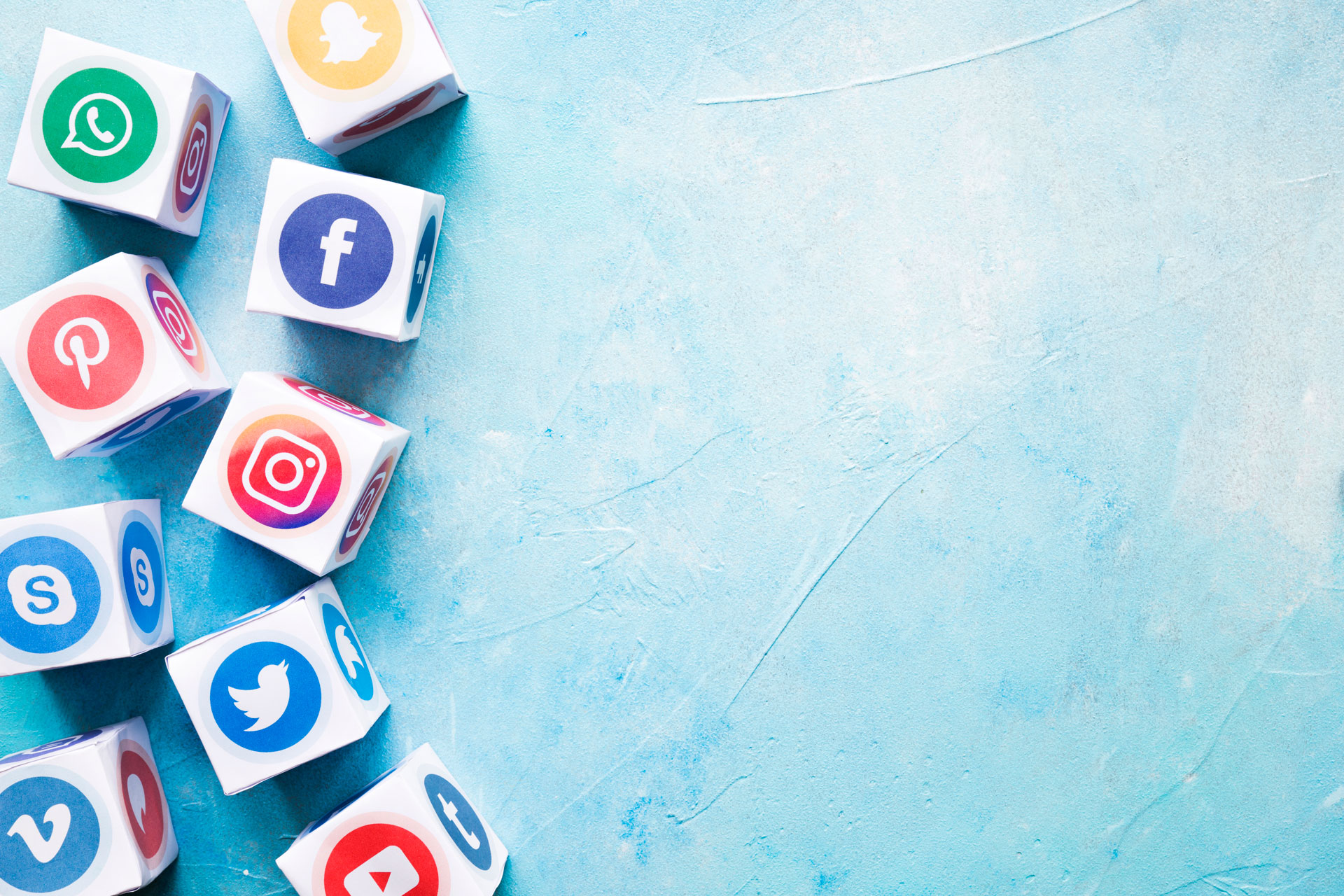 Календарный план реализации проекта.
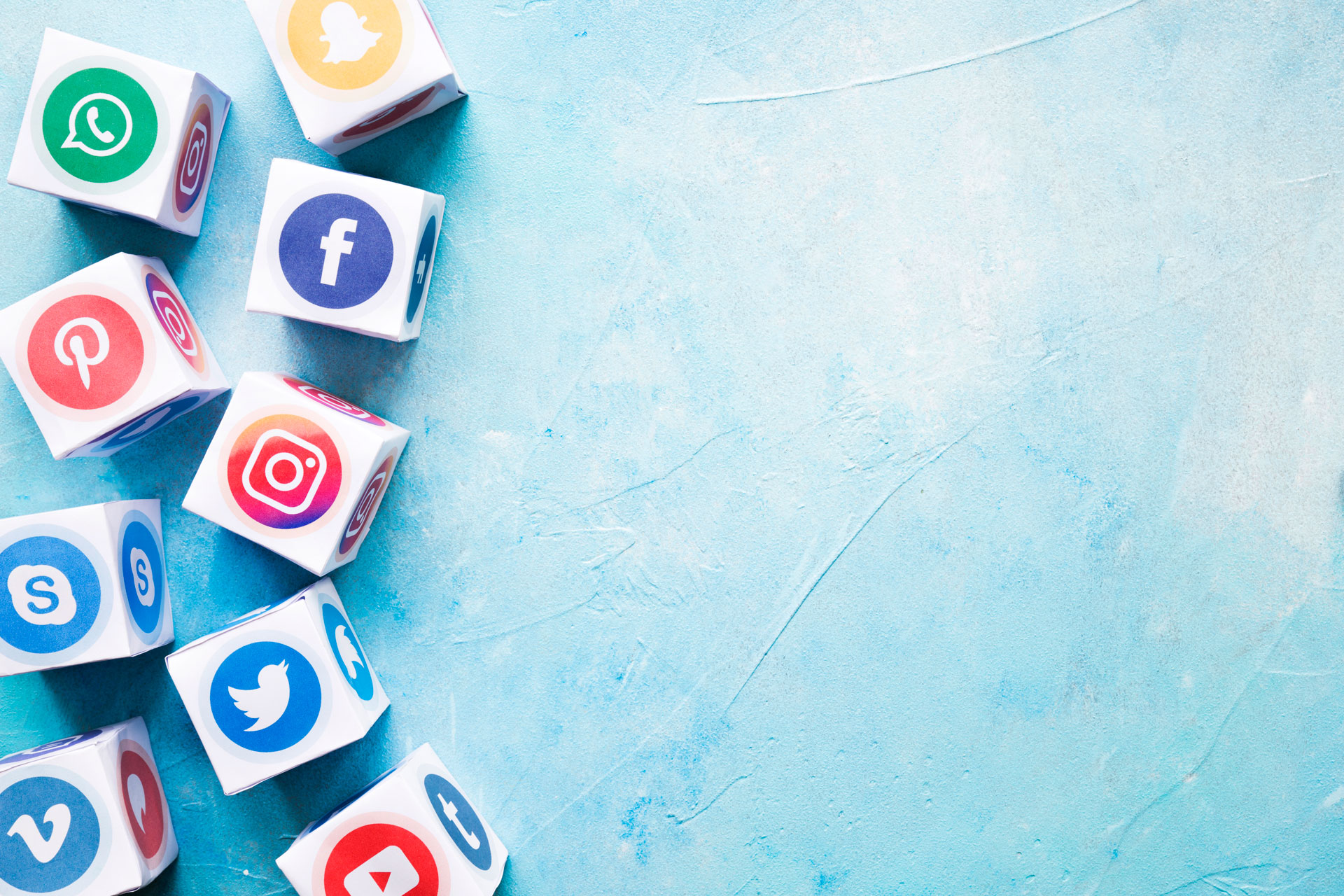 Ожидаемые результаты.
Количественные показатели:
- увеличение доли молодежи, занятых информационно - медийной деятельностью;
- пополнение медиатеки фото и видеоматериалами;
высокая степень удовлетворенности участников проекта его содержанием;
- полнота выполнения плана реализации проекта.
Качественные показатели.
- выстраивание социального партнерства с пресс-центрами и газетами;
- развитие коммуникативных и организаторских способностей молодежи;
- развитие информационной культуры участников проекта.
Мультипликативность.
Информация о реализации проекта публикуется в сообществе ВКонтакте «Молодежный центр «Волга», сайте учреждения, СМИ
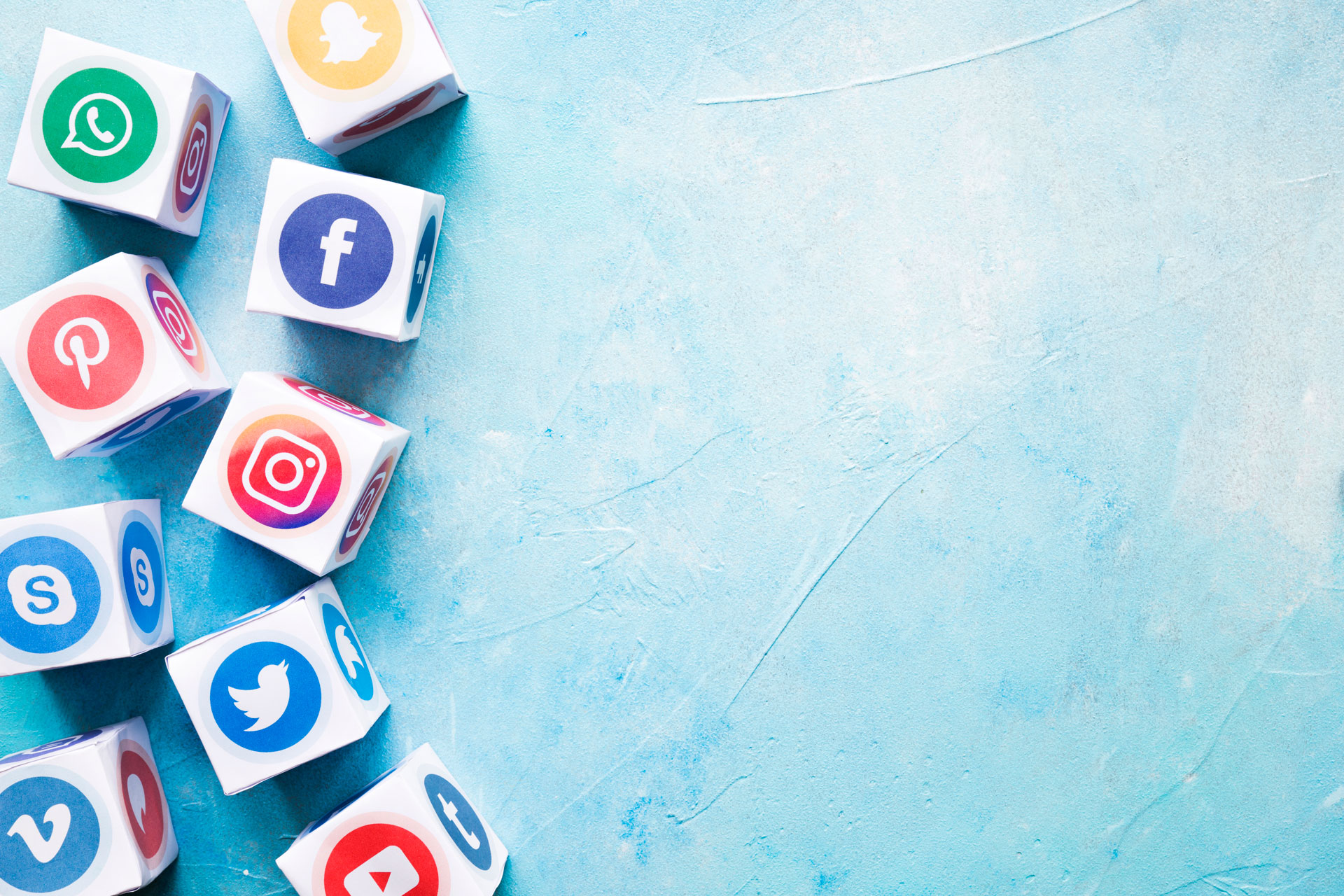 Детализированная смета расходов
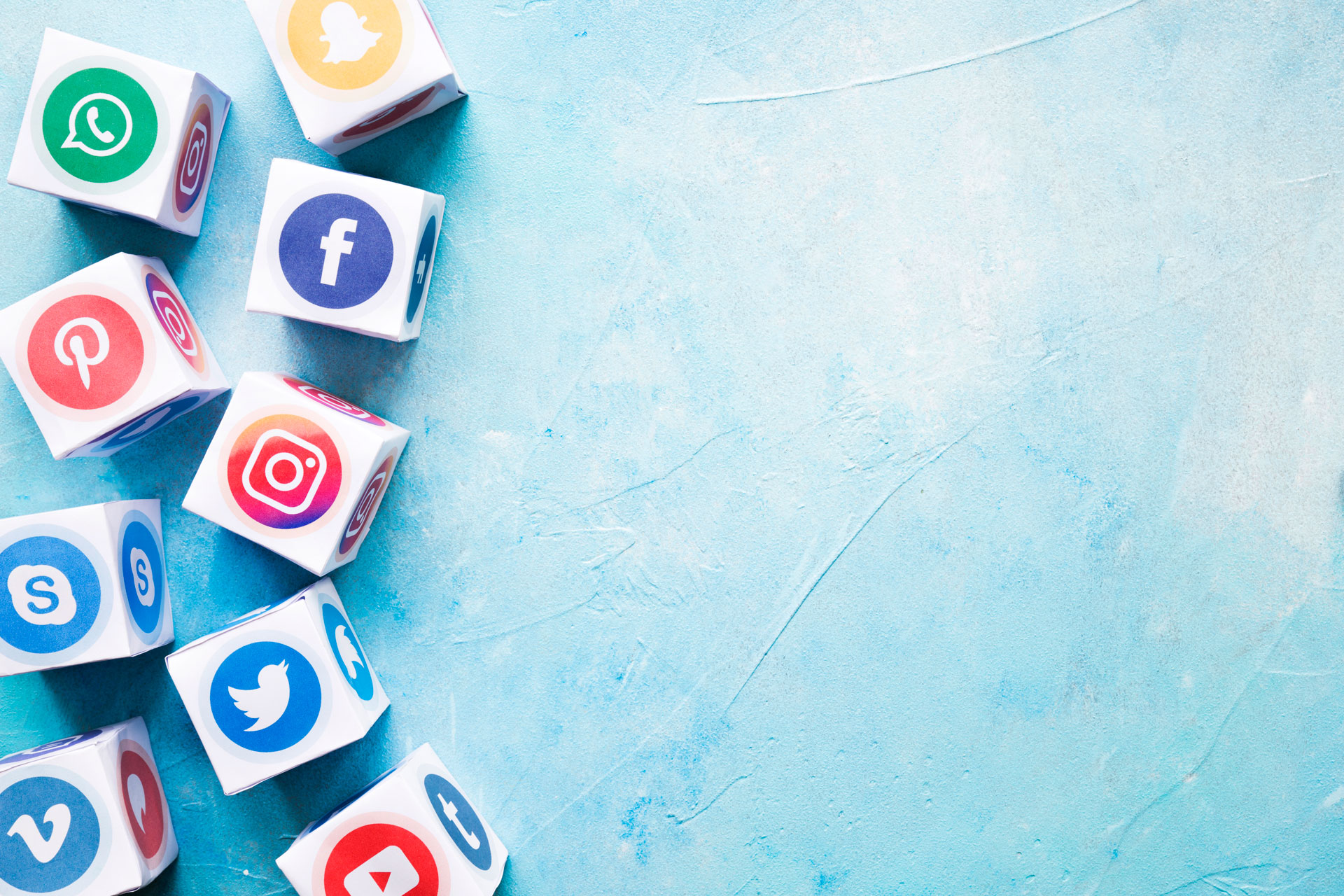 СПАСИБОЗАВНИМАНИЕ